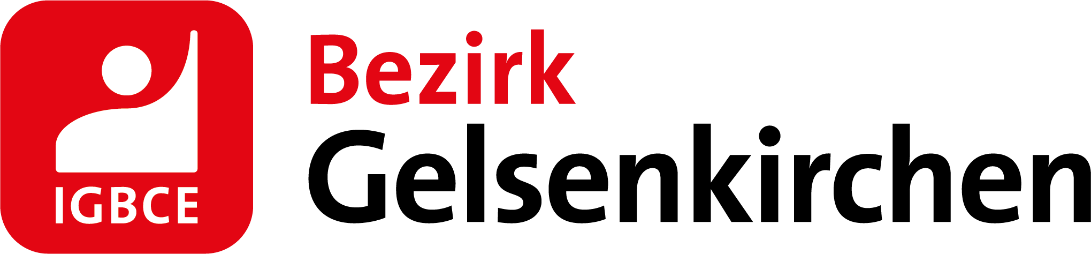 IGBCE Organwahlen
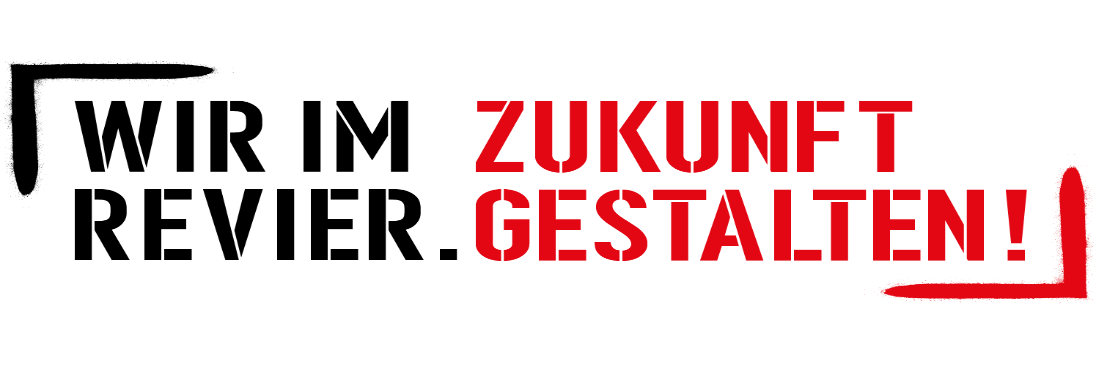 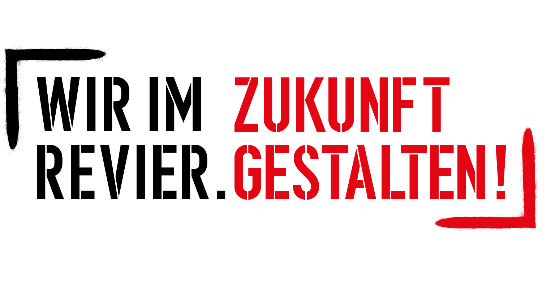 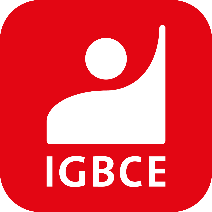 Herzlich Willkommen
zur Schulung 
Wahlen der Ortsgruppen und Vertrauenskörper
2
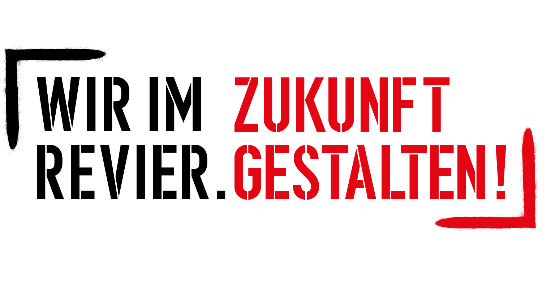 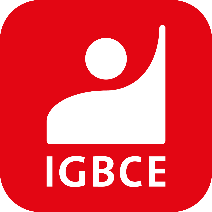 Ortsgruppenstruktur
 und 
Wahlverfahren
3
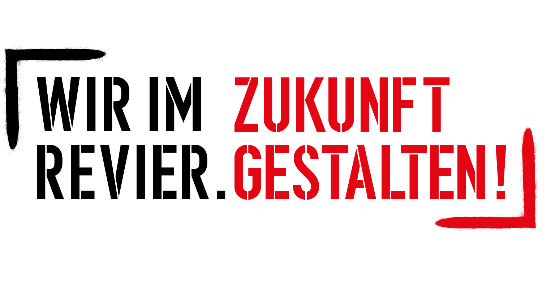 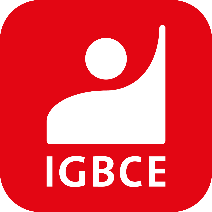 Ortsgruppenstruktur
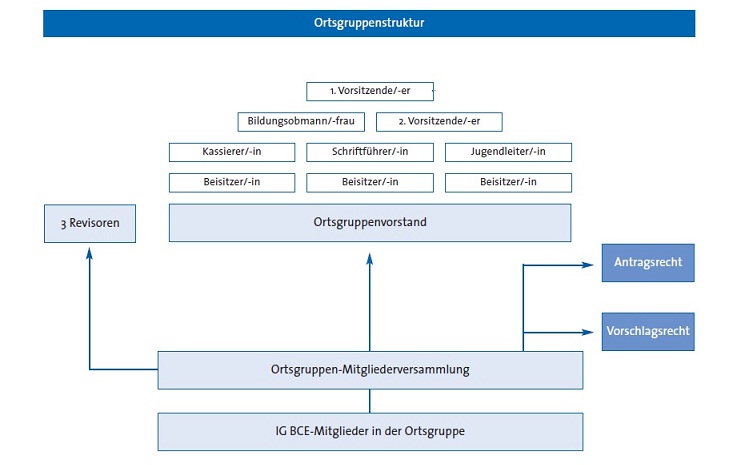 Vertrauensperson Bildung
IGBCE-Mitglieder in der Ortsgruppe
4
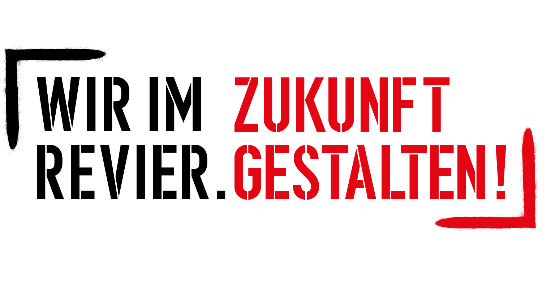 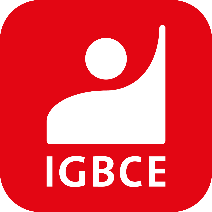 Die Ortsgruppe
Jeweils zwischen den Gewerkschaftskongressen werden in den Bezirken die Ortsgruppenvorstände gewählt (in der Regel ein Jahr vor dem ordentlichen Gewerkschaftskongress):
Grundlage für die Einberufung von Mitgliederversammlungen und Wahlen ist §15 der IGBCE- Satzung.
Wahlversammlung für die Wahl des Ortgruppenvorstandes ist die Ortsgruppenmitgliederversammlung.
5
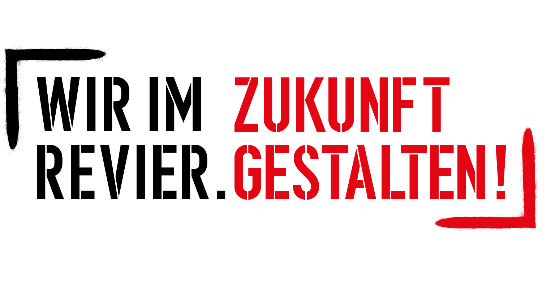 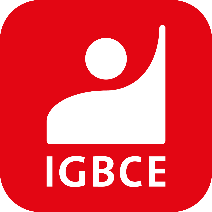 Über die Gründung: Ortsgruppe
Über die Gründung, Auflösung und Zusammenlegung
von Ortsgruppen entscheidet der Bezirksvorstand!
(§27 Ziffer 1 der Satzung)

Wahlberechtigt für die Wahl des Ortsgruppenvorstandes und
der Revisoren sind alle Mitglieder der Ortsgruppe, die ihre 
Beiträge satzungsgemäß entrichtet haben und nicht einem 
Funktionsverbot unterliegen.

Im Einvernehmen mit dem Bezirk sind Neu-, Ersatz- und Ergänzungs-Wahlen in einer Mitgliederversammlung möglich.
6
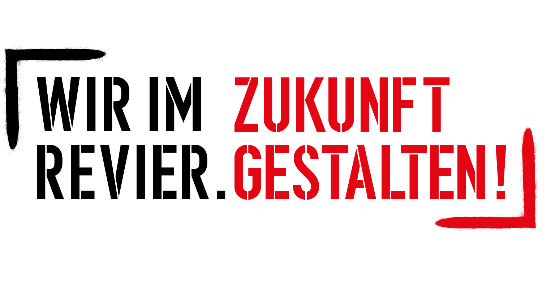 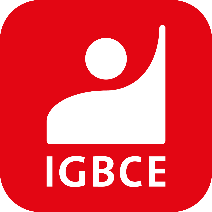 Wahlkommission/Wahltermin
1. Wahlkommission
 Einberufung einer Wahlkommission durch den Bezirksvorstand
2. Bekanntgabe des Wahltermins
 Der Wahltermin ist den Mitgliedern der Ortsgruppe spätestens  eine Woche vor der Wahl durch eine schriftliche Einladung unter  Bekanntgabe der Tagesordnung mitzuteilen

 Einlader ist der Ortsgruppenvorstand
7
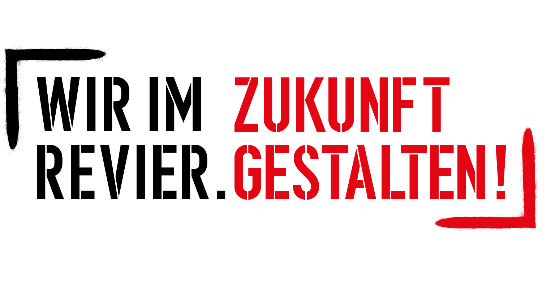 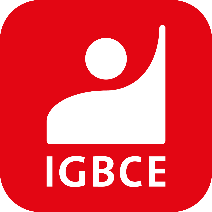 Wahlvorstand
3. Wahlvorstand
 in der Wahlversammlung ist ein Wahlvorstand zu wählen 
 Wahl der/des Vorsitzenden erfolgt aus dem Wahlvorstand  (bestehend aus mindestens drei Mitgliedern der Wahlversammlung)

4. Aufgaben des Wahlvorstandes
 Feststellung der Beschlussfähigkeit - die Wahlversammlung  ist beschlussfähig, wenn deren Mitglieder ordnungsgemäß  eingeladen sind 
 Information der Wahlversammlung über den Wahlablauf
 Entgegennahme von Wahlvorschlägen
 Bekanntmachung der Wahlvorschläge
 Durchführung der Wahl
 Bekanntgabe des Wahlergebnisses
8
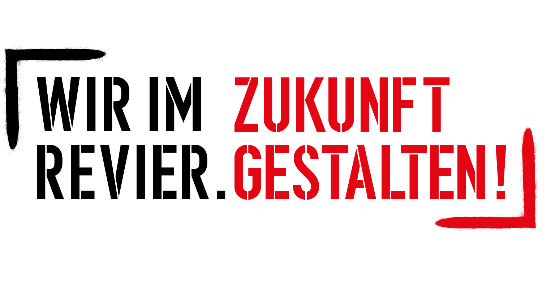 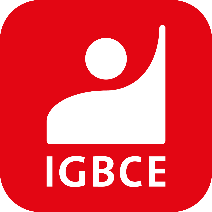 Wahlvorschläge
5. Wahlvorschläge
Wählbar zum Ortsgruppenvorstand und zum Revisor sind 	Mitglieder, die am Tage der Wahl Mitglied der IGBCE sind und nicht einem Funktionsverbot unterliegen sowie ihre Beiträge satzungsgemäß entrichtet haben.
	Die Personengruppen sind angemessen zu berücksichtigen.	
	Wahlberechtigt sind alle Mitglieder mit satzungsgemäßem Beitrag.
9
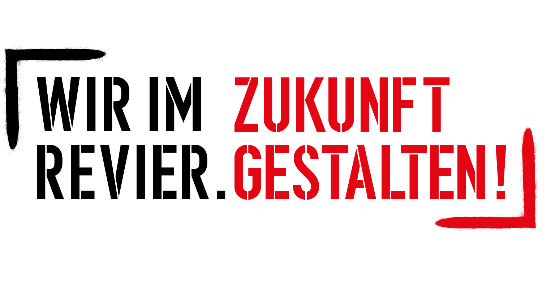 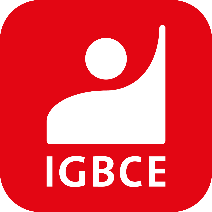 Wahlvorschläge
b)	Der Wahlvorstand hat die Vorschläge während der 		Wahlversammlung, spätestens bei Eintritt in den 		betreffenden Wahlgang, entgegenzunehmen.

c)	Mitglieder, die kandidieren wollen und nicht an der 		Wahlversammlung teilnehmen können, erklären 		entsprechend schriftlich gegenüber dem Wahlvorstand 	ihre Bereitschaft zur Kandidatur.
10
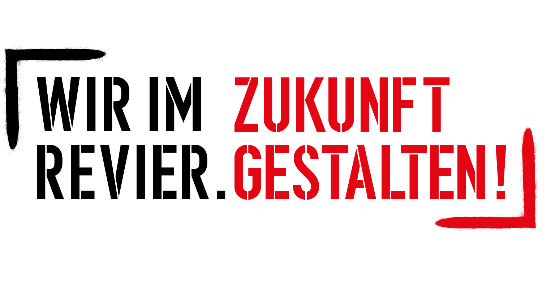 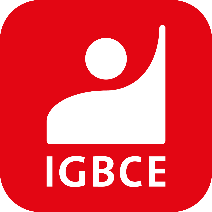 Durchführung der Wahl
6. 	Durchführung der Wahl

6.1. Wahlverfahren
	Der Wahlvorstand kann folgende Wahlverfahren von der 
	Wahlversammlung beschließen lassen:

a) 	Geheime Wahl per Stimmzettel
b)	Die Wahlen können per Akklamation durchgeführt werden,  	wenn keine anwesenden Mitglieder der Versammlung   	diesem Verfahren widersprechen
11
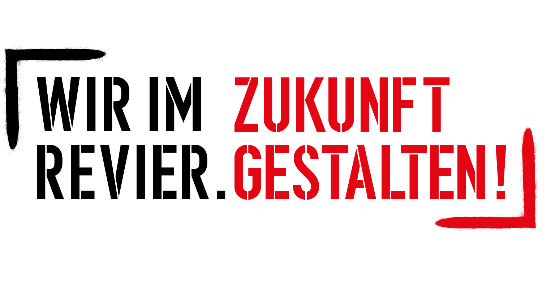 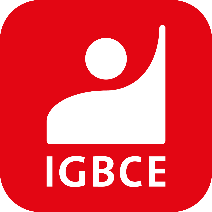 Wahlgang
6.2. Der Wahlgang
	Der Wahlvorstand hat alle Kandidaten/Kandidatinnen in die
	Vorschlagsliste aufzunehmen.
	Es wird in folgenden Wahlgängen gewählt:

	1. Wahlgang	Vorsitzende/-r
	2. Wahlgang	stellvertretende/-r Vorsitzende/-r
	3. Wahlgang	Kassierer/-in
	4. Wahlgang	Vertrauensperson Bildung
	5. Wahlgang	Schriftführer/-in
	6. Wahlgang	Jugendleiter/-in
	7. Wahlgang	Beisitzer/-in
	8. Wahlgang	Revisoren

	Die im 8. Wahlgang zu wählenden drei Revisoren dürfen nicht	Mitglied des Ortsgruppenvorstandes sein.
12
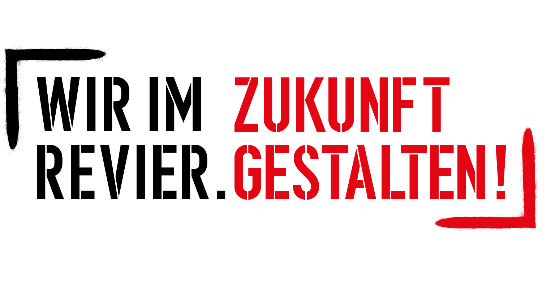 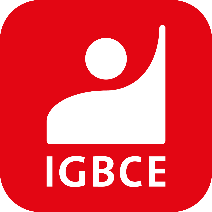 Wahlgang
a)	 Soll in einem Wahlgang nur eine Funktion besetzt werden,
	 ist der/die Kandidat/-in gewählt, der/die die absolute Mehrheit
	 der abgegebenen Stimmen erhalten hat.

b)  Sollen in einem Wahlgang mehrere Funktionen besetzt werden,
	 können auf dem Stimmzettel höchstens so viele Kandidaten 
	 angekreuzt werden, wie insgesamt zu wählen sind. Ein Stimm-
	 zettel ist gültig, wenn mindestens die Hälfte der Zahl der zu 
	 Wählenden aus der Vorschlagsliste gekennzeichnet ist. Dabei
	 sind die Kandidaten gewählt, die die absolute Mehrheit
	 der abgegebenen Stimmen erhalten haben.
13
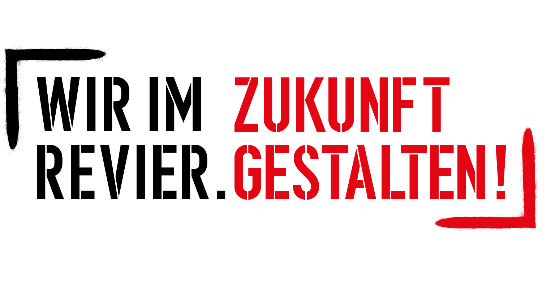 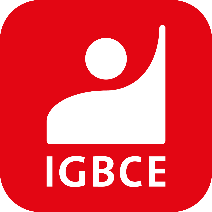 Wahlgang
c) 	Soweit sich im ersten Wahlgang keine absolute Mehrheit der 
	abgegebenen Stimmen bzw. Stimmengleichheit ergeben hat,
	findet ein weiterer Wahlgang statt, in dem die einfache Mehrheit
	entscheidet. Für diesen Wahlgang können keine weiteren 
	Kandidaten vorgeschlagen werden. Bei Stimmengleichheit
	entscheidet das Los.
14
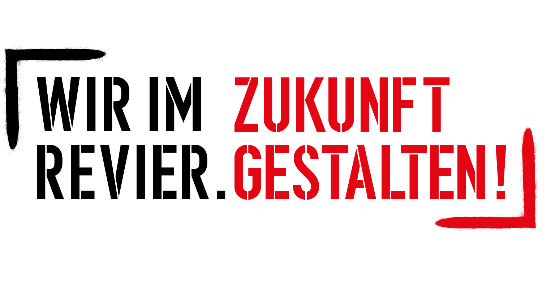 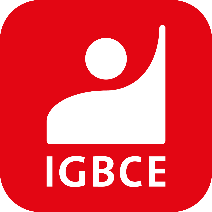 Wahlergebnis / Wahlprotokoll
7. Wahlergebnis

	Das Wahlergebnis ist unmittelbar nach der Wahl durch den
	Wahlvorstand festzustellen und der Wahlversammlung 
	mitzuteilen.


8. Wahlprotokoll

a) 	Nach erfolgter Wahl hat der/die Vorsitzende des Wahlvorstandes
  	ein Protokoll anzufertigen. Das Protokoll ist von allen 3 Mitgliedern
	des Wahlvorstand zu unterzeichnen.
b)	Sämtliche Wahlunterlagen sind 14 Tage aufzubewahren.
 	Das Wahlprotokoll ist innerhalb von 14 Tagen nach Beendigung
  	der Wahl dem Bezirk zu übergeben.
15
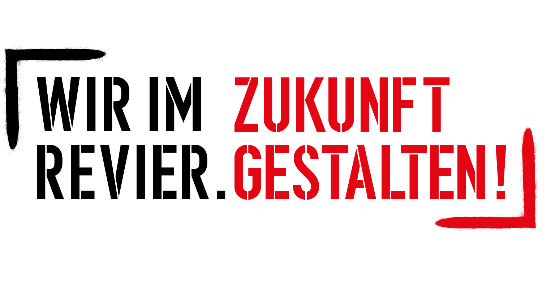 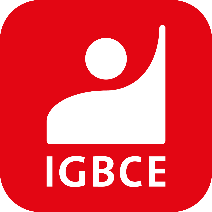 Einspruch
9. Einspruch gegen das Wahlergebnis

Eine Wahl kann innerhalb einer Frist von zwei Wochen seit ihrer Durchführung angefochten werden. Die Anfechtungserklärung muss schriftlich unter Benennung der Anfechtungsgründe und Beweise gegenüber dem Hauptvorstand erfolgen.
(§16 Ziffer 1 der Satzung)
16
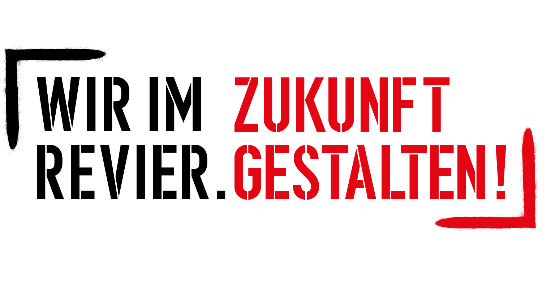 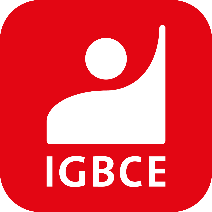 Vertrauensleutestruktur 
und 
Wahlverfahren
17
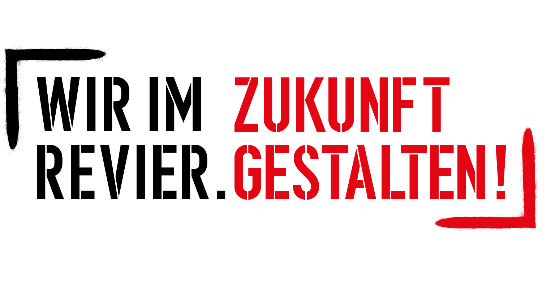 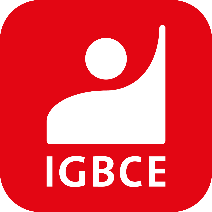 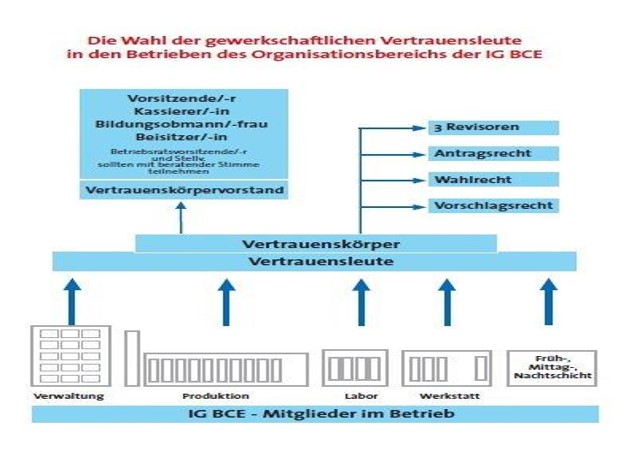 Die Wahl der gewerkschaftlichen Vertrauensleute
In den Betrieben des Organisationsbereichs der IGBCE
Vertrauensperson Bildung
IGBCE-Mitglieder im Betrieb
18
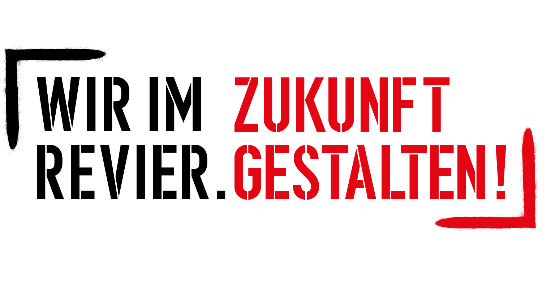 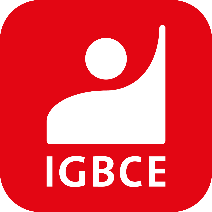 Die Vertrauensleute
Jeweils zwischen den Gewerkschaftskongressen werden in den Bezirken die Vertrauensleute gewählt (in der Regel ein Jahr vor dem ordentlichen Gewerkschaftskongress):
Über die Gründung, Auflösung und Zusammenlegung
von Vertrauenskörpern entscheidet der Bezirksvorstand!
(§28 Ziffer 1 der Satzung)
Die Vertrauensleute werden durch die Mitglieder der IGBCE im Betrieb gewählt
	Ortsgruppenfunktionäre, Betriebsratsmitglieder, Jugend-  	und Auszubildendenvertreter sowie die Mitglieder der 	Schwerbehindertenvertretung sind (sofern sie IGBCE- 	Mitglieder sind) automatisch Vertrauensleute
 Sie bilden den Vertrauenskörper
19
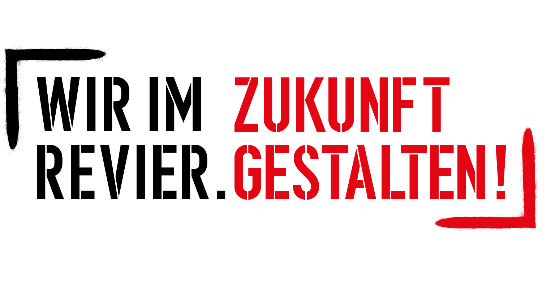 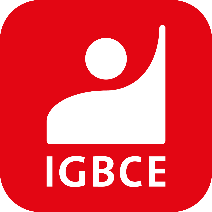 Die Vertrauensleute
Für je 20 Mitglieder der IGBCE wird ein Vertrauensmann gewählt.
 Bei der Wahl sollen folgende Personengruppen berücksichtigt werden:	- Frauen	- ausländische Arbeitnehmer	- Angestellte	- Auszubildende	- Berufsgruppen.
 Wählbar ist, wer am Tage der Wahl IGBCE- Mitglied ist und seine  satzungsgemäßen Beiträge zahlt.
20
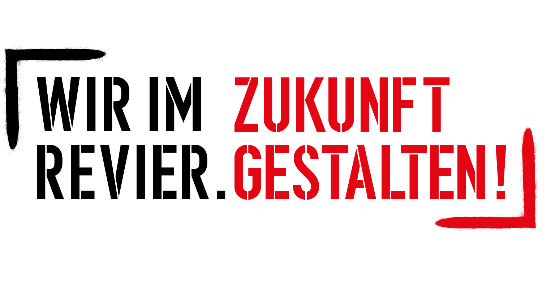 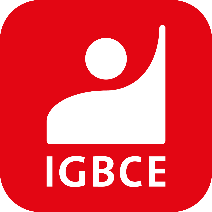 Wahlkommission / Wahlvorstand
1. Wahlkommission
 Einberufung einer Wahlkommission durch den Bezirksvorstand2. Wahlvorstand
 es wird ein mindestens dreiköpfiger Wahlvorstand durch den Bezirk
  eingesetzt

 er soll die Beschäftigtengruppen berücksichtigen

 der Wahlvorstand konstituiert sich selbst
21
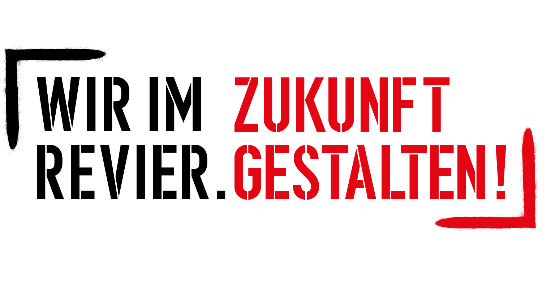 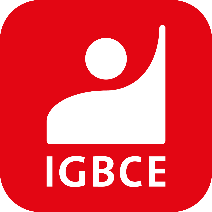 Aufgaben Wahlvorstand
3. Aufgaben des Wahlvorstandes
 Einteilung von Wahlkreisen
 Information zum Wahlablauf
 Bekanntgabe des Wahltermins
 Entgegennahme von Wahlvorschlägen
 Bekanntmachung der Wahlvorschläge
 Durchführung der Wahl
 Bekanntgabe des Wahlergebnisses
 Durchführung der Wahl des Vertrauenskörpervorstandes
22
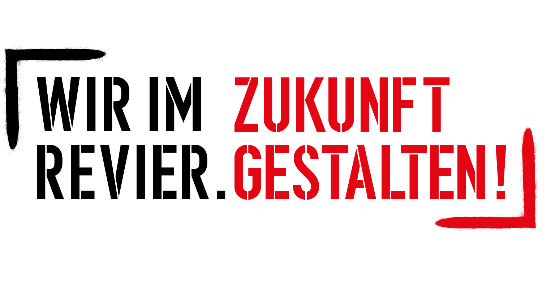 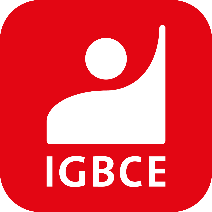 Vertrauenskörpervorstand
Wahlberechtigt für die Wahl des Vertrauenskörpervorstandes und
  der Revisoren sind alle Mitglieder des Vertrauenskörpers.

 Der Wahlvorstand lädt zur Wahl des Vertrauenskörpervorstandes   alle Vertrauensleute (= Vertrauenskörper) ein.
23
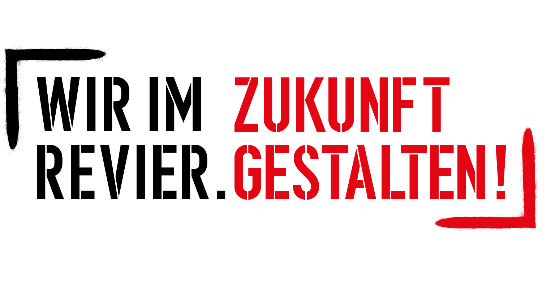 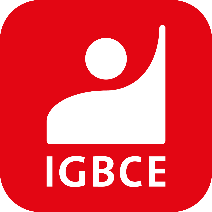 Größe des VKV
In Betrieben bis zu 30 VL: Vorsitzender, stellv. Vorsitzender
 = Vertrauensperson Bildung, Kassierer und 3 Revisoren.

In Betrieben 30 bis 100 VL: 5 Vorstandsmitglieder und 3 Revisoren.

In Betrieben über 100 VL: 11 Vorstandsmitglieder und 3 Revisoren.

In Betrieben ab 30 VL wählen die Vorstandsmitglieder aus ihrer Mitte den Vorsitzenden, den stellv. Vorsitzenden, den Bildungsobmann und den Kassierer.
Die übrigen Vorstandsmitglieder sind Beisitzer.
24
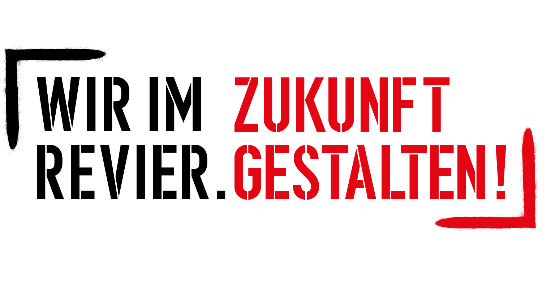 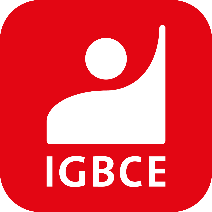 Aufgaben der
Ortsgruppen 
und 
Vertrauenskörper
25
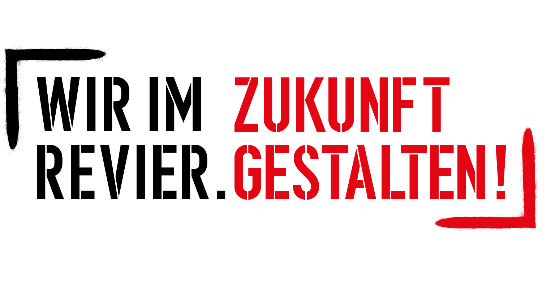 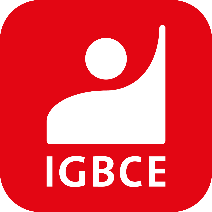 Unterrichtung der Mitglieder über Beschlüsse innerhalb der Organisation
 Mitgliederversammlungen durchführen
 Tätigkeits- und Kassenbericht erstellen
 Mitgliederwerbung und Mitgliederbindung betreiben
 Informationsmaterial verteilen
 Sicherstellung der satzungsgemäßen Beitragszahlung
 Durchführung von Informations- und Bildungsveranstaltungen
 Freizeitangebote organisieren
 Mitarbeit im Regionalforum
Unterstützung des Bezirkes und der bezirklichen und überregionalen Veranstaltungen
 Informationsfluss zwischen Bezirk und Ortsgruppe / VK
 Begleitung von betriebsverfassungsrechtlichen Wahlen
 Koordination der Vertrauensleute im Betrieb
26
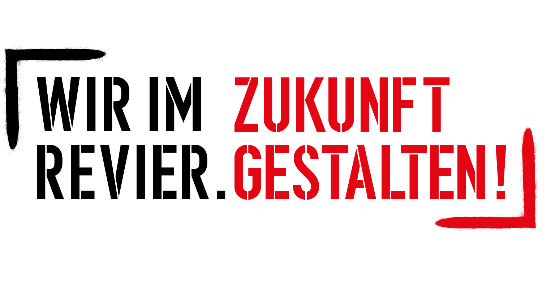 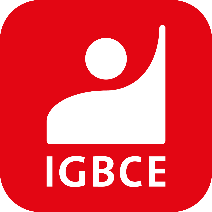 Aufgaben der
Fuktionäre 
und
Revisoren
27
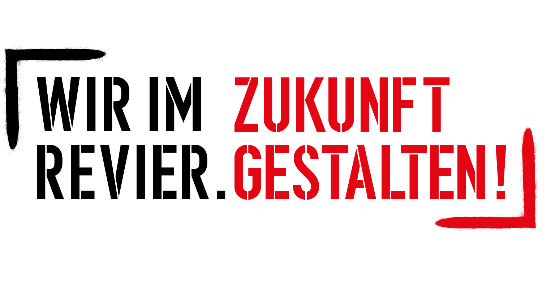 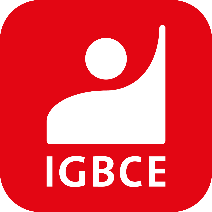 Vorsitzender
Leitung und Repräsentation
 Koordinierung des Gremiums in Absprache mit dem Bezirk
 Einladung zur Vorstandssitzung (~ 1x Monat) und Mitgliederversammlung  / Vertrauensleuteversammlungen
 Versorgung der Vorstandsmitglieder mit allen nötigen Informationen 
 Verantwortlich für alle Geldbewegungen (zusammen mit dem Kassierer)
28
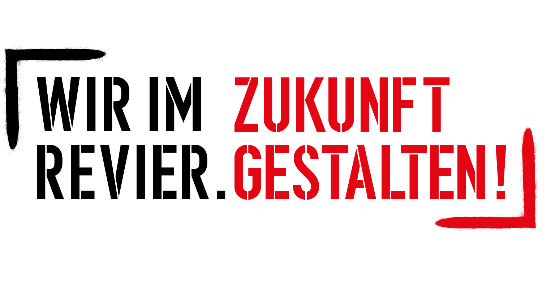 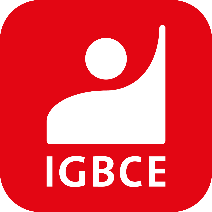 Stellvertretender  Vorsitzender
enge Zusammenarbeit mit dem Vorsitzenden

 Unterstützung des Vorsitzenden bei der Erledigung   seiner Aufgaben

 Übernahme der gesamten Vertretung im Verhinderungsfall
29
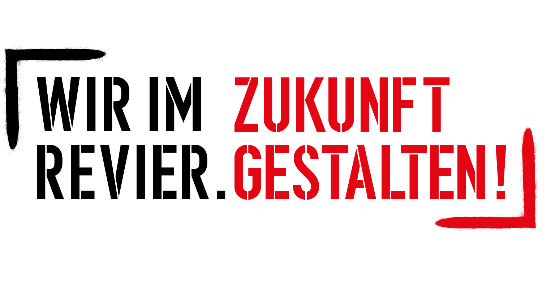 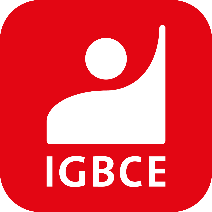 Kassierer
Verantwortlich für
 alle Geldbewegungen- ordnungsgemäße Kassenbuchführung- unterschriftsberechtigt für das Konto
 Sorgfaltspflicht über alle Einnahmen und Ausgaben:
 gewerkschaftliche Notwendigkeit- Satzungsbeschlüsse/Festlegung der IGBCE- Gremien- geltende rechtliche Bestimmungen
 enge und offene Zusammenarbeit mit den Revisoren
 Verwaltung der Mitgliederdaten
Anschrift
Jubiläen
Beitrag
30
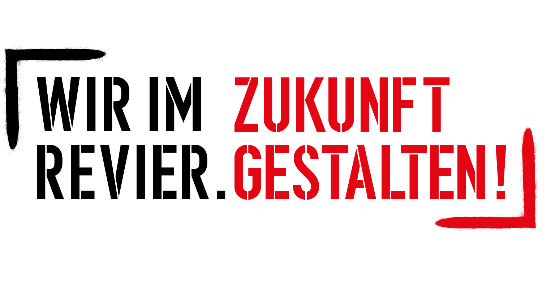 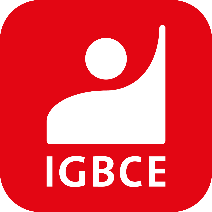 Vertrauensperson Bildung
Erstellung eines Bildungsprogrammes
 Koordinierung mit der bezirklichen Bildungsplanung
 Öffentlichkeitsarbeit
 Kultur
 Suchen/Melden von Teilnehmern zu Seminaren
 Durchführung von Schulungen (WES / Tages-/  Abendveranstaltungen)
 Unterrichtung über den Stand der Bildungsplanung gegenüber Vorstand und Mitgliederversammlung/Vertrauensleuteversammlung
31
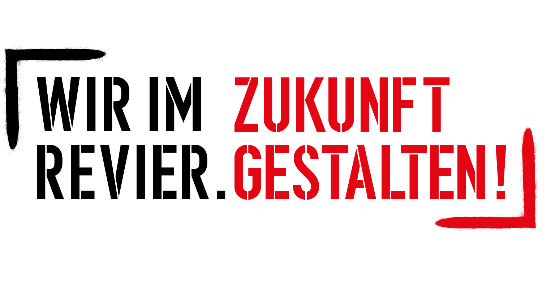 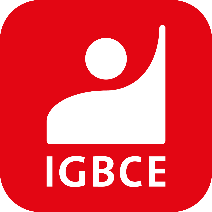 Schriftführer
Protokollführung bei:		- Sitzungen des Vorstandes	- Mitgliederversammlungen/Vertrauensleuteversammlung

 Sicherstellung, dass Beschlüsse eindeutig niedergeschrieben  werden (besonders Finanzen)

 Verantwortlich für eine ordnungsgemäße Anwesenheitsliste
32
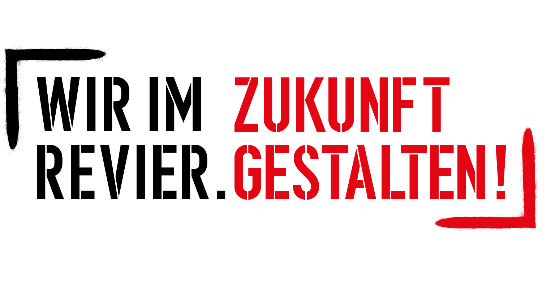 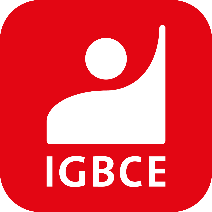 Jugendleiter
Aufbau und Betreuung einer Jugendgruppe

 Kontaktaufbau zu den Jugend- und Auszubildendenvertretungen

 Kontaktaufbau zu Jugendvertrauenskörpern und betrieblichen Jugendvertrauensleuten (wenn vorhanden)
33
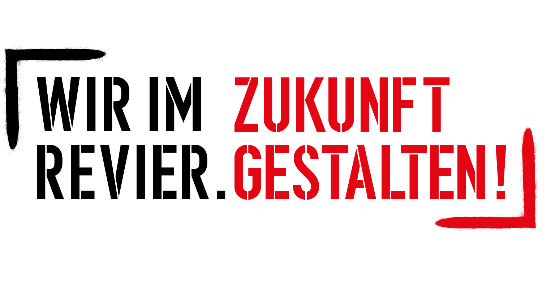 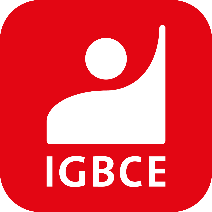 Beisitzer (mindestens 3)
Unterstützung des Vorstandes unter anderem bei:
 Presse- und Informationsarbeit
 Veranstaltungen des Gremiums 
 Mitgliederbetreuung
 Mitgliederwerbung
 Rentnerbetreuung
 Theaterring
 …
 …

Der Betriebsratsvorsitzende  und sein Stellvertreter – sofern sie Mitglied der
 IGBCE sind – sollen mit beratender Stimme an den Sitzungen des VKV teilnehmen.
34
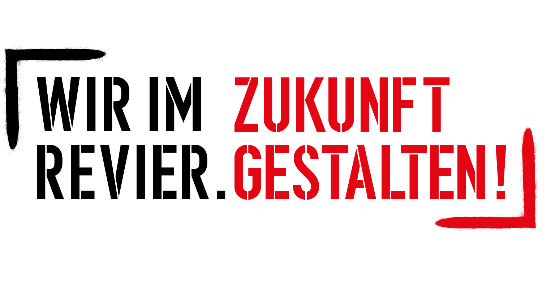 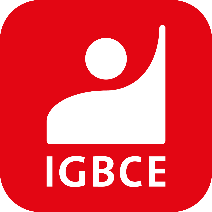 Revisoren
dürfen nicht Mitglied im Ortsgruppen-/Vertrauenskörper- Vorstand sein

 Teilnahme an Vorstandssitzungen
 Prüfung von Kasse und Kassenführung (mindestens einmal im Jahr) Aushändigung aller erforderlichen Unterlagen 

 Bericht über die Kassenprüfung in der Mitgliederversammlung/  Vertrauenskörper
 Protokoll der Revision anfertigen und dem Bezirk vorlegen
35
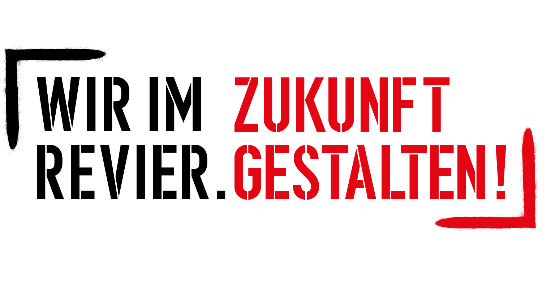 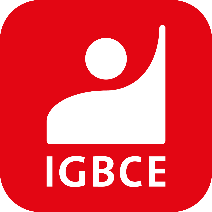 Finanzierung
36
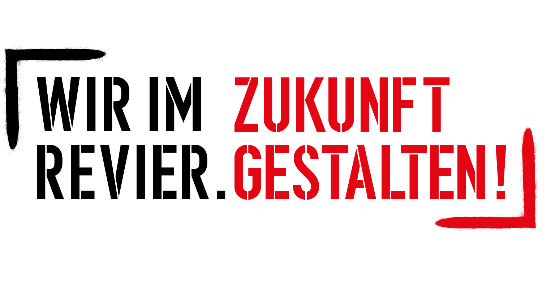 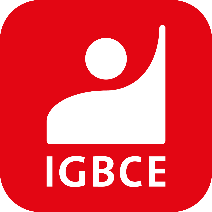 Die Finanzierung der Ortsgruppen/Vertrauenskörper ist in der Satzung der IGBCE nach § 29 Ziffer 1 geregelt:
 bis 2500 Mitgliedern:
10 % vom Beitragsaufkommen ihrer Mitglieder
 über 2500 Mitglieder (in besonderen Fällen): 	
 angemessene Reduzierung durch Beschluss des Hauptvorstandes

 der Vertrauenskörper erhält 1,5% vom Beitragsaufkommen
37
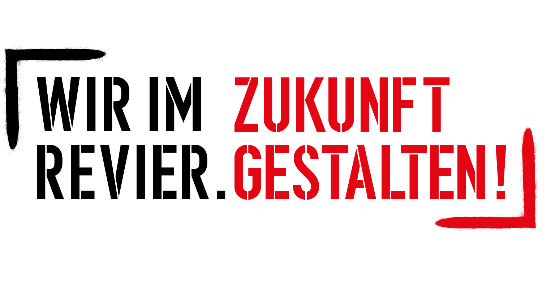 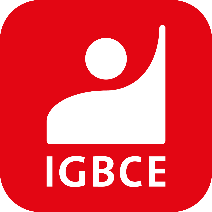 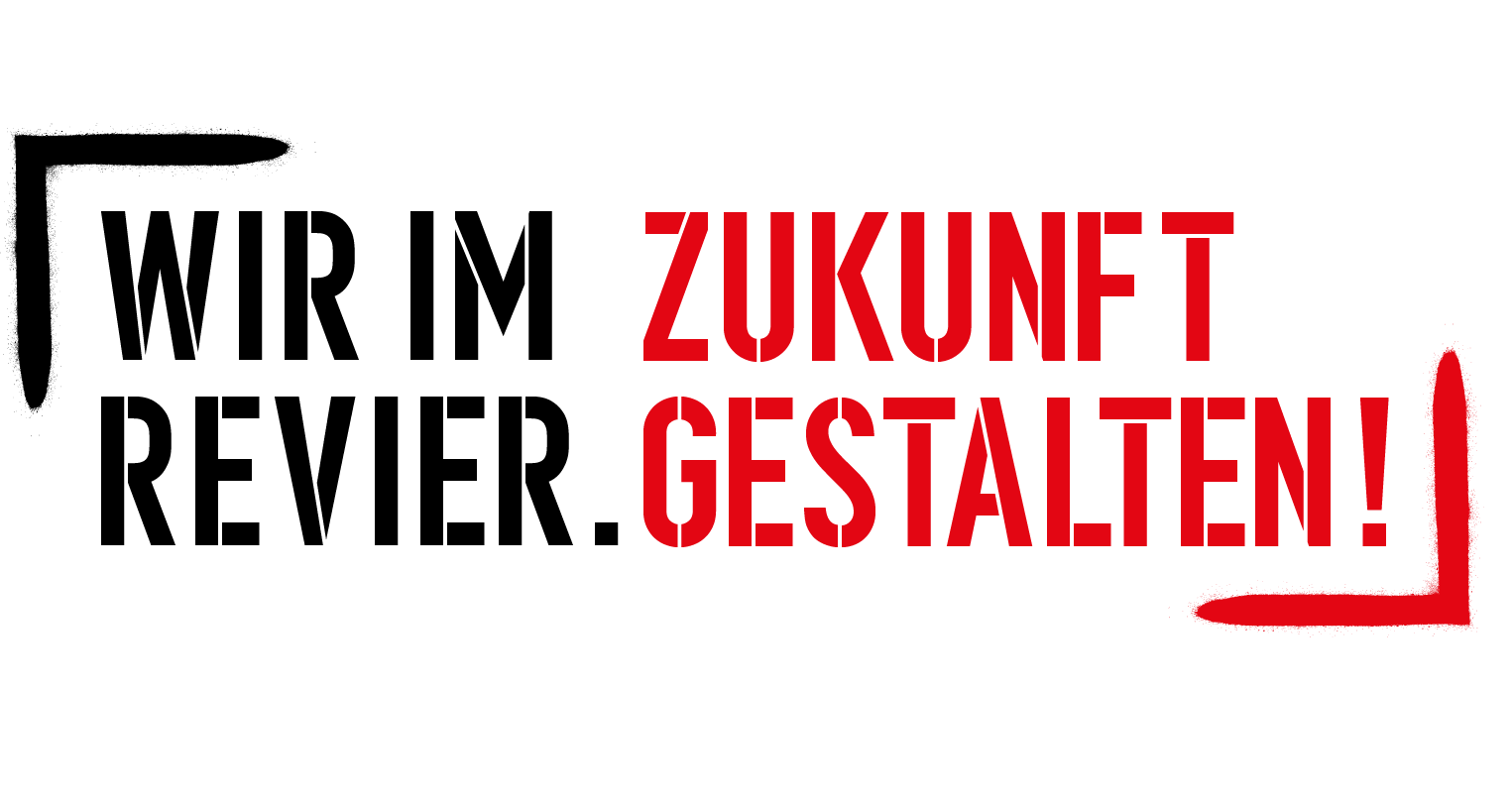 Danke
38